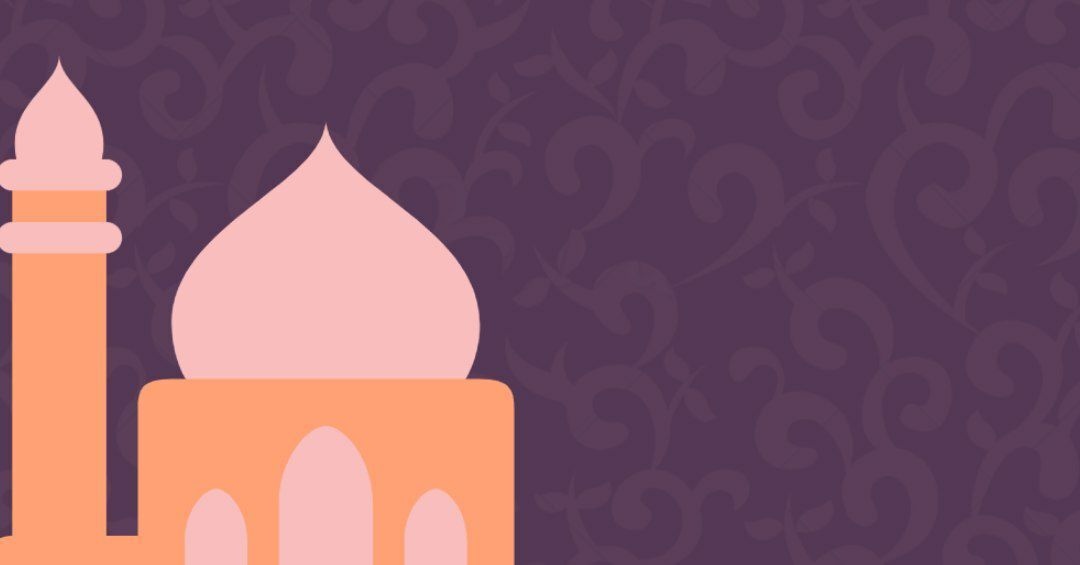 سورة الملك
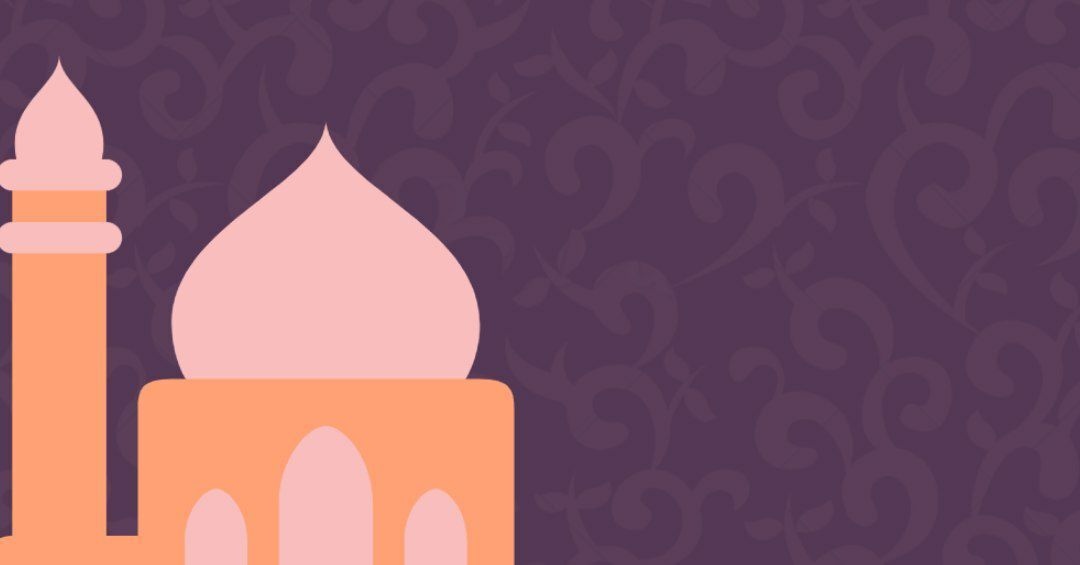 سورة الملك هي سورة مكية، من المفصل، آياتها 30 ، وترتيبها
في المصحف 67 ، وهي أول سورة في الجزء التاسع والعشرين، وتسُمى أيضًا سورة تبارك و سورة المنجية، ويطُلق على الجزء التاسع والعشرين أيضًا اسم "جزء تبارك"، نزلت بعد سورة الطور .
سبب نزول سورة الملك
سبب واحد فقط، وهو أن بعض المشركين، كانوا يتهامسون من أجل أن ينالوا من النبي الكريم، وكانوا يطلبون من بعضهم البعض بحفظ هذا الأمر سراً، كي لا يسمعهم إله محمد، فأرسل لله سيدنا جبريل ليخبر النبي بما قالوا، ولكي يعلموا أن لله يعلم السر والجهر، ولا يخفى عنه أمر في الأرض ولا في السماء
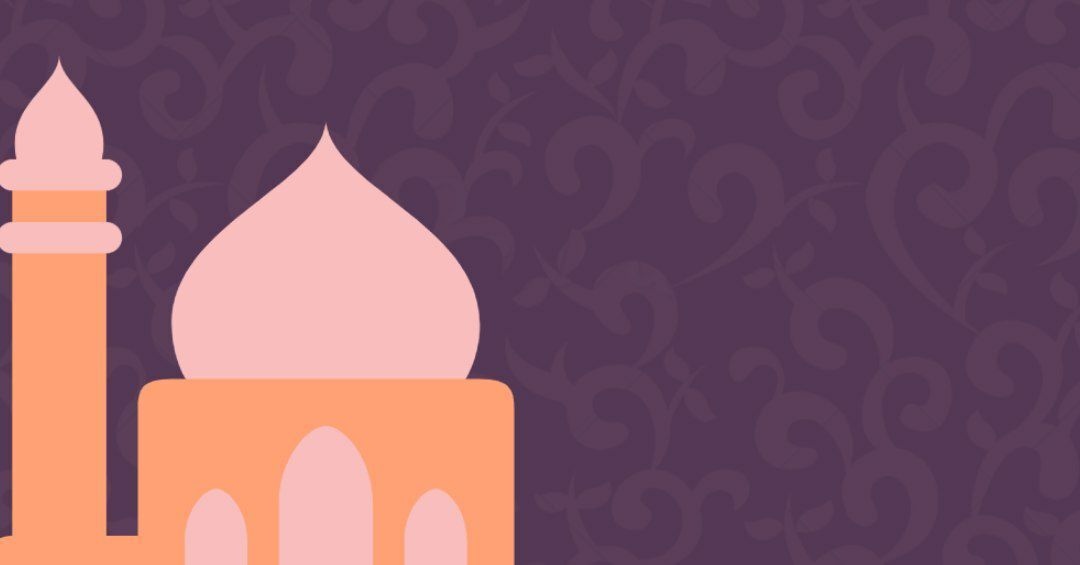 دروسٌ مستفادة من سورة الملك
من يتوقفّ عند سورة الملك ليتدبرّها، سيخرج منها بالعديد من الدروس المستفادة، فيما يأتي ذكرٌ لجانبٍ منها: التأكيد على ضرورة التفكّر في خلق لله تعالى، واليقين بقدرته. استيقان 􀍿 تعالى، لما في ذلك من خيرٍ عائدٍ على الإيمان با أنّ الحكمة من خلق لله تعالى للخلق أن يختبرهم في الحياة الدنيا، ليتبين أهل الخير من المفسدين. تميزّ خلق لله سبحانه بالإحكام، والإتقان البديع، ممّا يثير دهشة المتأمّل المتفكّر. ضرورة سعي المؤمن وبحثه عن رزق لله في الأرض، مع يقينه أنّ لله سبحانه هو الرزّاق. الماء أساس الحياة، فعلى المؤمن أن يحافظ عليه، فلا يسرف في استعماله.
تعدّد أسماء سورة الملك
سورة الملك سورة مكية تعدّدت لها الأسماء، فمنها ما ورد عن النبيّ عليه السلام، ومنها ما ذكره أصحابه رضوان لله عليهم، فيما يأتي ذكرٌ لأسماءٍ وقف عليها أهل العلم، ووردت في كتب التفاسير:[ سورة الملك، وهو الاسم الأشهر لها. سورة تبارك الذي بيده الملك. المانعة. المُنجية. الواقية. المناّعة. سورة تبارك الملك.